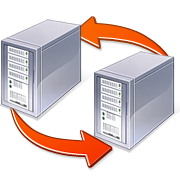 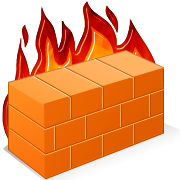 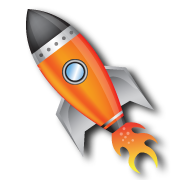 Toward Software-Defined Middlebox Networking
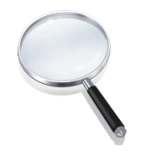 Aaron Gember, Prathmesh Prabhu, Zainab Ghadiyali, Aditya Akella
University of Wisconsin-Madison
1
Why Middleboxes?
Enterprises heavily rely on middleboxes
Application
Application
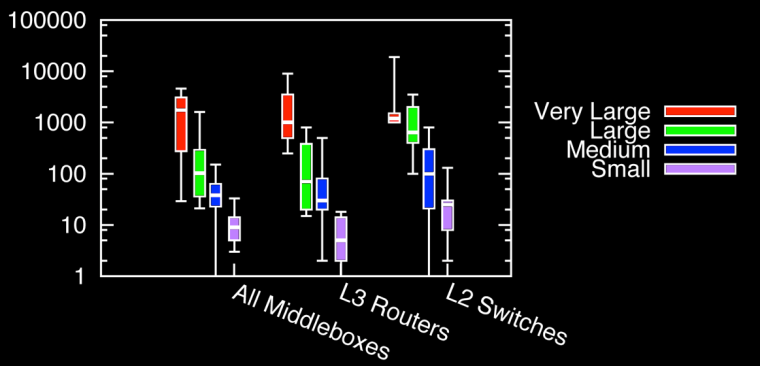 Presentation
Presentation
???
Session
Session
Transport
Transport
Network
Network
SDN
Data Link
Data Link
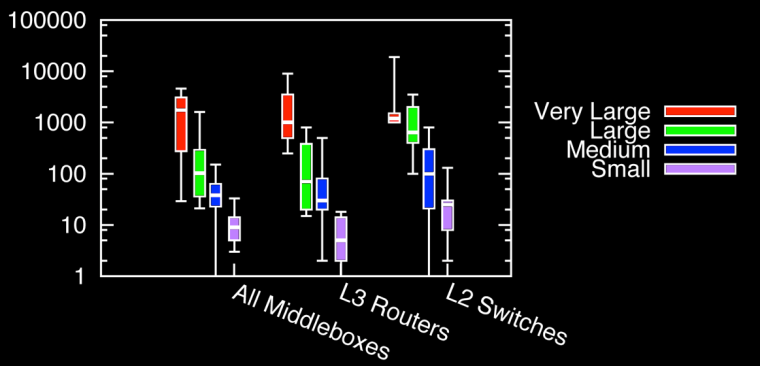 Physical
[Sherry et al., SIGCOMM 2012]
2
[Speaker Notes: SDN told us how to provide flexible layer 2 & 3 networking.  How do we provide the same flexibility in layers 4-7?]
Middlebox Deployment Models
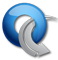 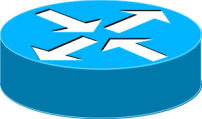 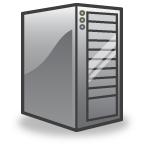 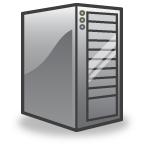 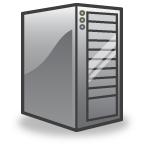 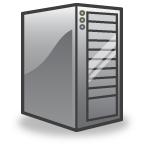 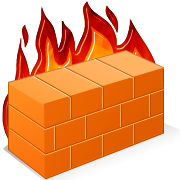 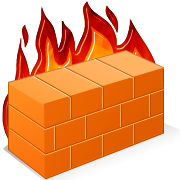 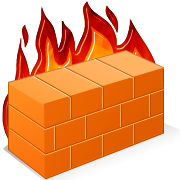 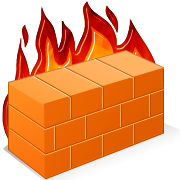 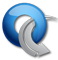 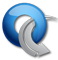 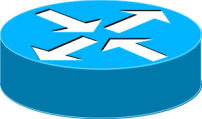 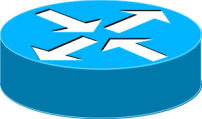 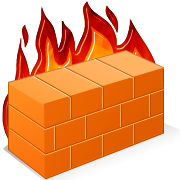 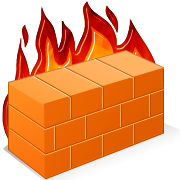 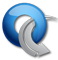 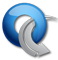 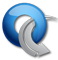 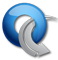 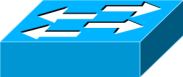 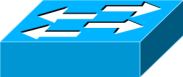 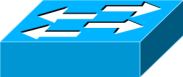 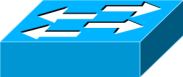 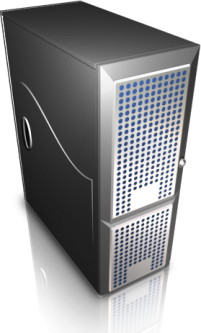 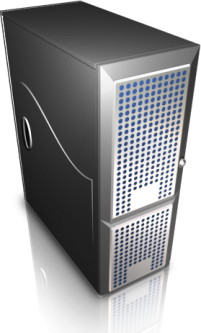 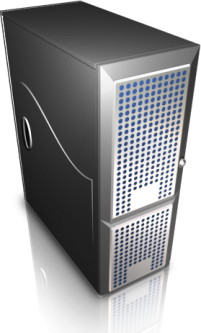 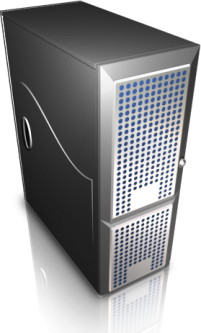 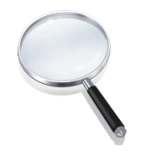 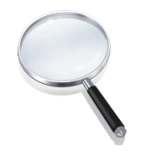 Arbitrary middlebox placement
New forms of middlebox deployment (VMs, ETTM [NSDI 2011], CoMB [NSDI 2012])
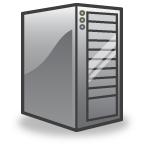 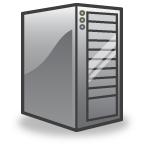 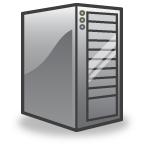 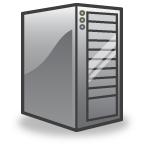 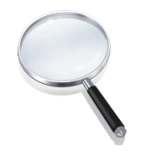 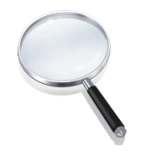 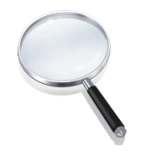 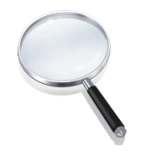 3
[Speaker Notes: We are witnessing new models of middlebox deployment within the context of data centers.]
Live Data Center Migration
Move between software-defined data centers




Existing VM and network migration methods
Unsuitable for changing underlying substrate
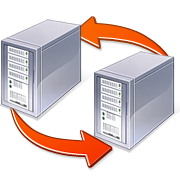 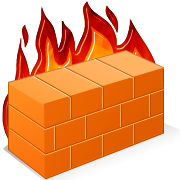 Data Center A
Data Center B
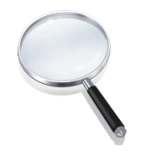 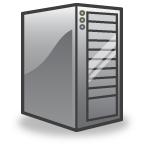 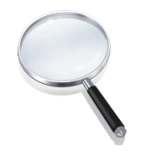 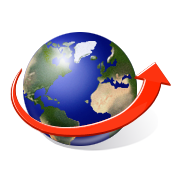 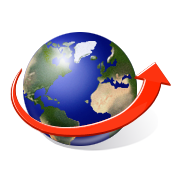 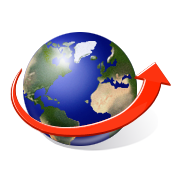 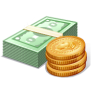 Programmatic control over middlebox state
4
[Speaker Notes: Software-defined data center means the details are abstracted away and control of compute, network, and storage has been pushed to layers of software.

You’ll hear about LIve Migration of an Entire network at the end of this session.]
Middlebox Scaling
Add or remove middlebox VMs based on load



Clone VM (logic, policy, and internal state)
Unsuitable for scaling down or some scaling up
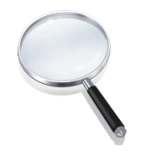 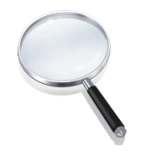 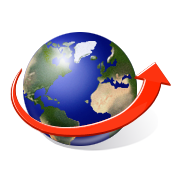 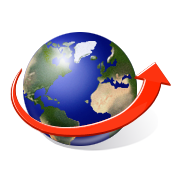 Fine-grained control
5
[Speaker Notes: One solution you may be thinking about is to simply clone the VM.  These mechanism is in fact sufficient in some cases.]
Our Contributions
Classify middlebox state, and discuss what should be controlled
Abstractions and interfaces
Representing state
Manipulating where state resides
Announcing state-related events
Control logic design sketches
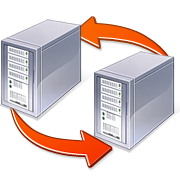 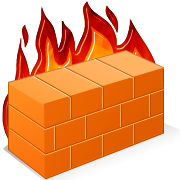 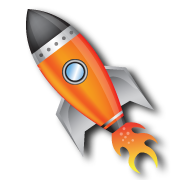 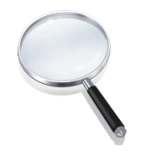 6
[Speaker Notes: So to work towards meeting these requirements and enabling these rich scenarios, our work makes the following contributions.]
Software-Defined Middlebox Networking
Today
SDN-like Middleboxes
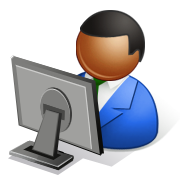 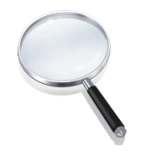 Controller
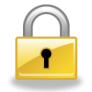 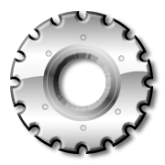 Middlebox
Middlebox
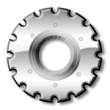 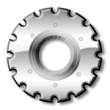 IPS
App
App
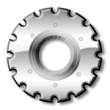 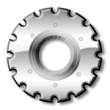 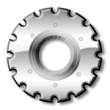 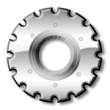 7
[Speaker Notes: To meet these requirements and enable these scenarios, we advocate for software-defined middlebox networking.  To understand exactly what we mean by this, let’s first take at look at how a middlebox works today.]
Key Issues
How is the logic divided?
Where is state manipulated?
What interfaces are exposed?
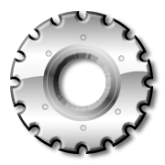 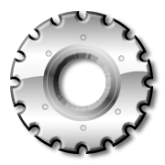 Controller
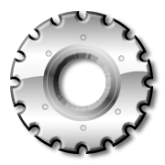 Middlebox
Middlebox
App
App
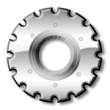 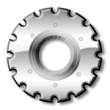 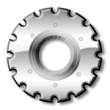 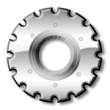 8
[Speaker Notes: Vendors would expose these interfaces on middleboxes, just as switch vendors expose OpenFlow interfaces today.  In fact, a specific cloud provider might offer middleboxes-as-a-service and only offer middleboxes from vendors that implement these interfaces.]
Middlebox State
+ detailed internal records
Configuration input
Src: HostA
Server: B
Proto: TCP
Port: 22
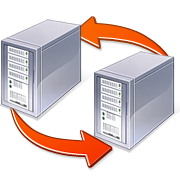 Server: B
CPU: 50%
Balance Method:
Round Robin
Cache size: 100
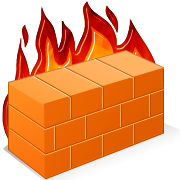 State: ESTABSeq #: 3423
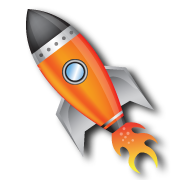 Hash: 34225
Content: ABCDE
Significant state diversity
9
Classification of State
Action
Supporting
Tuning
Only affects performance, not correctness
Src: HostA
Server: B
Proto: TCP
Port: 22
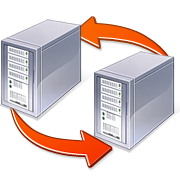 Server: B
CPU: 50%
Balance Method:
Round Robin
Cache size: 100
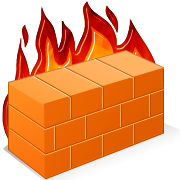 State: ESTABSeq #: 3423
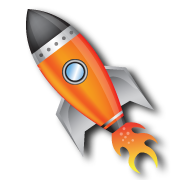 Hash: 34225
Content: ABCDE
Internal  & dynamic
Many forms
10
How to Represent State?
Per flow
Significant diversity
Src: HostA
Server: B
Proto: TCP
Port: 22
1010110
1000101
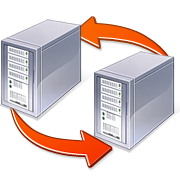 Server: B
CPU: 50%
May be shared
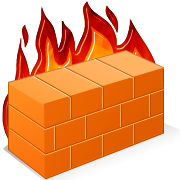 1111000
1101010
State: ESTABSeq #: 3423
Unknown structure
Policy
Language
0101001
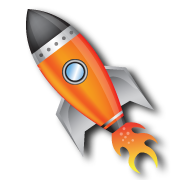 Hash: 34225
Content: ABCDE
Commonality among middlebox operations
Shared
11
State Representation
Key: protocol header field/value pairs identify traffic subsets to which state applies
Action: transformation function to change parts of packet to new constants
Supporting: binary blob
Key
Action
Supporting
Field1 = Value1
…
FieldN = ValueN
Offset1 → Const1
…
OffsetN → ConstN
Binary Blob
Only suitable for per-flow state
Not fully vendor independent
12
How to Manipulate State?
Today: only control some state
Constrains flexibility and sophistication
Manipulate all state at controller
Removes too much functionality from middleboxes
Controller
Middlebox
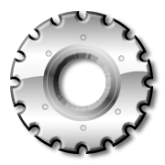 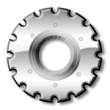 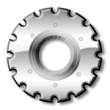 13
[Speaker Notes: A natural way to provide control over state would be to perform all state manipulation at the controller.

SDN makes switches dumb; doesn’t work for MBs.]
State Manipulation
Determine wherestate resides
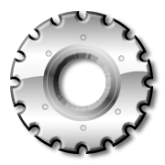 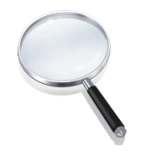 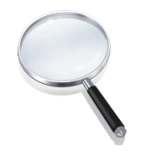 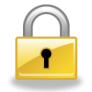 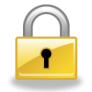 Controller
Create and 
update state
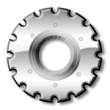 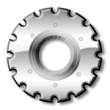 IPS 1
IPS 2
Control over state placement
Broad operations interface
Expose state-related events
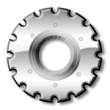 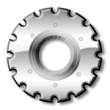 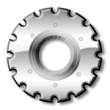 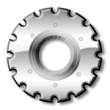 14
Operations Interface
Key
SrcIP = 10.10.0.0/16
DPort = 22
Key
DstIP = 10.20.1.0/24
Action
*
Action
DROP
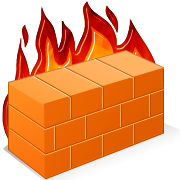 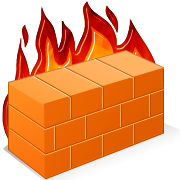 Filter
SrcIP = 10.10.54.41
Filter
…
get (                        ,          )
remove(          ,          )
Key
SrcIP = 10.10.54.41
DstIP = 10.20.1.23
SPort = 12983
DPort = 22
Supporting
State = ESTAB
Need atomic blocks of operations
Potential for invalid manipulations of state
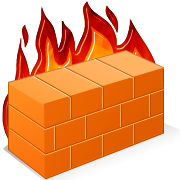 add (                                    ,          )
15
[Speaker Notes: Addressing the issue of invalid state manipulations is more complex for middleboxes than in SDN.  The state in even a single middlebox can be inconsistent.]
Events Interface
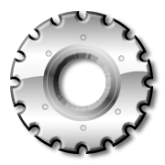 Triggers
Created/updated state
 Require state to complete operation
Contents
Key
Copy of packet?
Copy of new state?
Controller
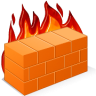 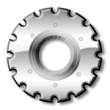 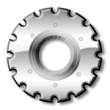 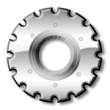 Firewall
Balance visibility and overhead
16
Conclusion
Need fine-grained, centralized control over middlebox state to support rich scenarios
Challenges: state diversity, unknown semantics
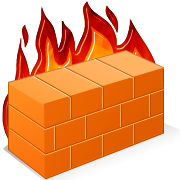 get/add/remove (      ,          )
…
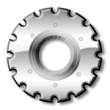 Key
Field1 = Value1
…
Action
Offset1 → Const1
…
Supporting
Binary Blob
17
Open Questions
Encoding supporting state/other action state?
Preventing invalid state manipulations?
Exposing events with sufficient detail?
Maintaining operation during state changes? 
Designing a variety of control logics?
Providing middlebox fault tolerance?
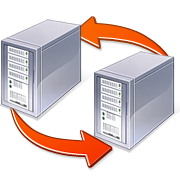 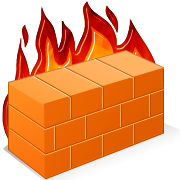 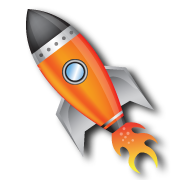 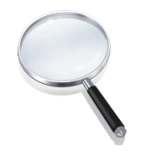 18
Related Work
Simple Middlebox COntrol protocol [RFC  4540]
Modeling middleboxes [IEEE Network 2008]
Stratos – middleboxes in clouds [UW-Madison TR]
ETTM – middleboxes in hypervisors [NSDI 2011]
COnsolidated MiddleBoxes [NSDI 2012]
Efficiently migrating virtual middleboxes [SIGCOMM 2012 Poster]
LIve Migration of Entire network [HotNets 2012]
19
Middlebox Scaling
Add or remove middlebox VMs based on load



Clone VM (logic, policy, and internal state)
Move some long-lived flows to balance load
Unsuitable for scaling down
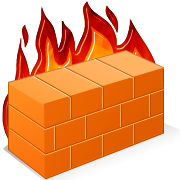 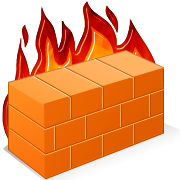 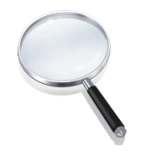 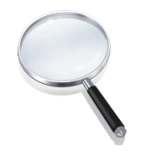 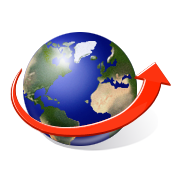 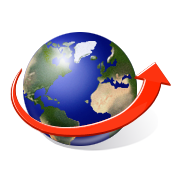 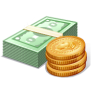 Fine-grained control
20
[Speaker Notes: One solution you may be thinking about is to simply clone the VM.  These mechanism is in fact sufficient in some cases.]
3) Virtual Server Provisioning
Add VMs with security or performance needs



Modify and/or add to MB policy
Middlebox-specific configuration interfaces
Distributed, manual process => high complexity
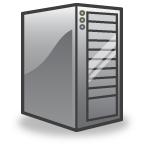 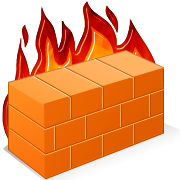 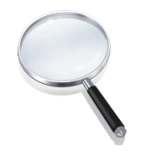 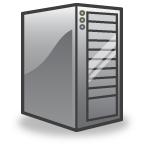 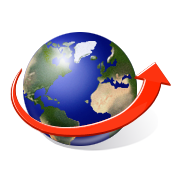 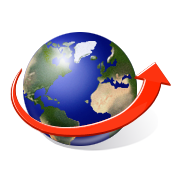 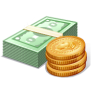 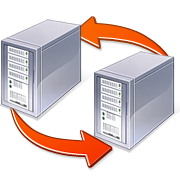 Programmatic and centralized control
21